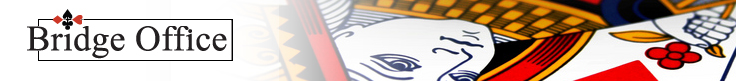 Serie 5 -  Les 5 - Bieden - 1e Bij Bod
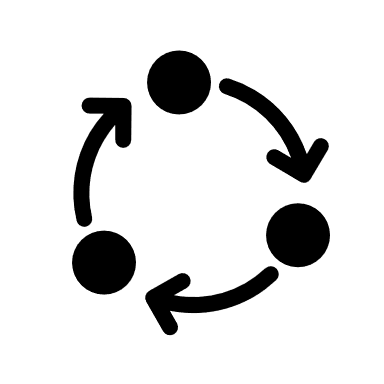 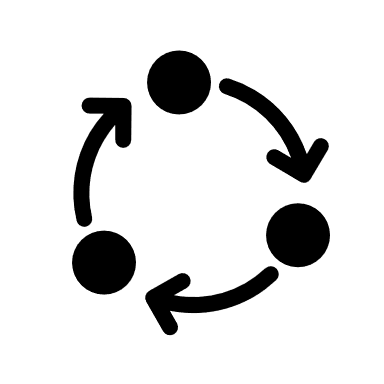 Biedsysteem 5542
Openingen van 12+
Stayman vanaf 8 punten
Zwakke 2 openingen
Blackwood
Antwoorden 0-3, 1-4, 2
Heren gestroomlijnd
© Bridge Office 2025  Auteur: Thijs Op het Roodt
Start
Druk op ESC om de test af te sluiten
© Bridge Office – 2025 – Bieden Serie 5
© Bridge Office – 2025 – Bieden Serie 5
[Speaker Notes: Start test 1]
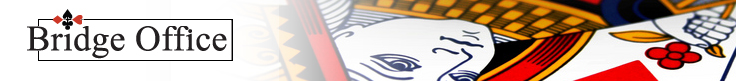 1e bij bod
1
2
3
4
5
6
7
8
9
10
11
12
13
14
15
16
17
18
19
20
21
22
23
24
25
Een rood spelnummer is kwetsbaar.Een groen spelnummer is niet kwetsbaar.
Terug
Start
© Bridge Office – 2025 – Bieden Serie 5
© Bridge Office – 2025 – Bieden Serie 5
[Speaker Notes: Vragenmenu]
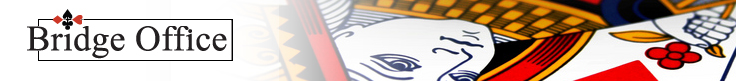 Spel 1
Mijn partner opent met 1     .
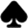 Mijn rechter buurman past.
Wat bied ik met deze hand?
1
1
1
1
1 SA
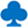 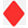 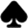 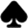 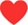 2
2
2
2
2 SA
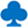 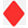 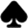 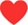 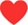 3
3
3
3
3 SA
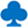 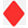 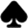 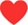 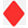 4
4
4
4
4 SA
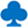 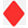 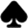 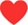 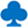 5
5
5
5
5 SA
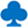 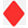 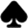 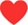 12 Punten
6
6
6
6
6 SA
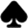 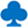 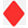 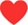 7
7
7
7
7 SA
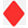 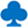 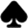 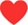 DBL
PAS
RDBL
PAS
DBL
RDBL
Terug
Vragen menu
Volgende
© Bridge Office – 2025 – Bieden Serie 5
© Bridge Office – 2025 – Bieden Serie 5
[Speaker Notes: Spel 1]
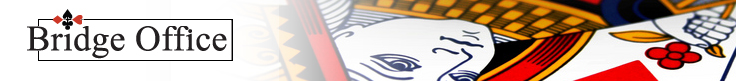 Jammer! Dat is niet het goede antwoord.
Spel 1
Mijn partner opent met 1     .
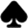 Mijn rechter buurman past.
Wat bied ik met deze hand?
Hoeveel schoppen heeft uw partner?Hoeveel punten hebt u en uw partner samen?Hoeveel distributie punten heeft u?En nu moet het juiste bod weten.
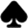 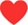 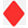 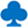 13 Punten
Terug
Vragen menu
Volgende
© Bridge Office – 2025 – Bieden Serie 5
© Bridge Office – 2025 – Bieden Serie 5
[Speaker Notes: Spel 1 fout]
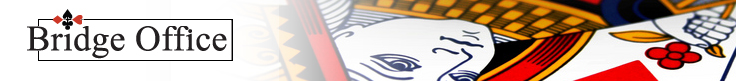 Spel 1
Goed zo!
Mijn partner opent met 1     .
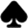 Mijn rechter buurman past.
Wat bied ik met deze hand?
Het juiste antwoord is: 4
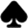 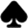 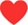 Met uw 13 punten en 2 distributie punten heeft u 15 punten. Samen met uw partner meer dan voldoende voor de manche. Mooi geboden.
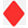 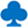 13 Punten
Terug
Vragen menu
Volgende
© Bridge Office – 2025 – Bieden Serie 5
© Bridge Office – 2025 – Bieden Serie 5
[Speaker Notes: Spel 2]
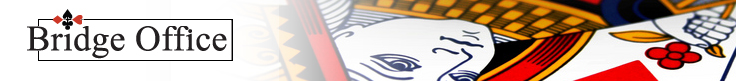 Spel 2
Mijn partner opent met 1     .
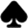 Mijn rechter buurman past.
Wat bied ik met deze hand?
1
1
1
1
1 SA
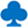 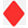 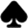 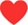 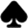 2
2
2
2
2 SA
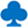 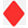 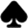 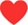 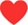 3
3
3
3
3 SA
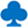 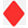 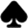 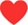 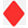 4
4
4
4
4 SA
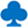 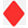 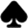 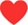 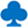 5
5
5
5
5 SA
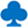 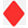 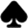 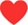 8 Punten
6
6
6
6
6 SA
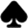 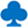 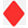 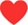 7
7
7
7
7 SA
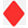 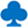 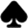 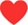 DBL
PAS
RDBL
PAS
DBL
RDBL
Terug
Vragen menu
Volgende
© Bridge Office – 2025 – Bieden Serie 5
© Bridge Office – 2025 – Bieden Serie 5
[Speaker Notes: Spel 2 fout]
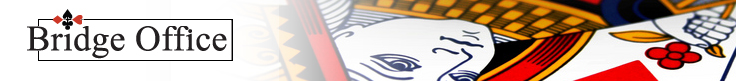 Spel 2
Jammer! Dat is niet het goede antwoord.
Mijn partner opent met 1     .
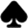 Mijn rechter buurman past.
Wat bied ik met deze hand?
Met minder dan 10 punten, kunt u niet met sprong de schoppen steunen.Elk ander bod, dan schoppen is ook niet goed.
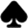 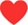 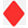 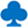 8 Punten
Terug
Vragen menu
Volgende
© Bridge Office – 2025 – Bieden Serie 5
© Bridge Office – 2025 – Bieden Serie 5
[Speaker Notes: Spel 3]
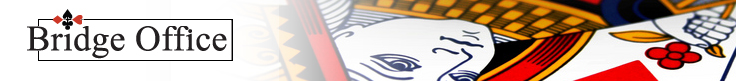 Spel 2
Goed zo!
Mijn partner opent met 1     .
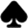 Mijn rechter buurman past.
Wat bied ik met deze hand?
Het juiste antwoord is: 2
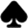 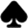 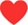 Net echte punten en 1 distributie punt, hebt u maar 9 punten. Mooi geboden.
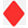 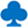 8 Punten
Terug
Vragen menu
Volgende
© Bridge Office – 2025 – Bieden Serie 5
© Bridge Office – 2025 – Bieden Serie 5
[Speaker Notes: Spel 3 fout]
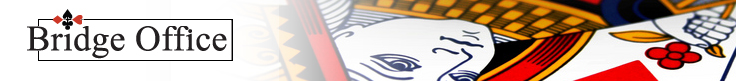 Spel 3
Mijn partner opent met 1     .
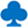 Mijn rechter buurman past.
Wat bied ik met deze hand?
1
1
1
1
1 SA
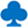 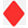 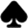 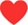 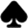 2
2
2
2
2 SA
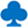 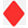 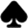 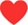 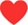 3
3
3
3
3 SA
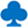 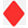 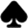 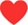 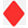 4
4
4
4
4 SA
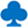 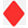 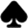 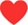 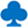 5
5
5
5
5 SA
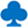 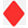 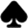 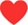 8 Punten
6
6
6
6
6 SA
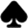 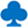 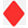 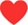 7
7
7
7
7 SA
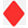 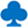 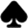 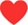 DBL
PAS
RDBL
PAS
DBL
RDBL
Terug
Vragen menu
Volgende
© Bridge Office – 2025 – Bieden Serie 5
© Bridge Office – 2025 – Bieden Serie 5
[Speaker Notes: Spel 4]
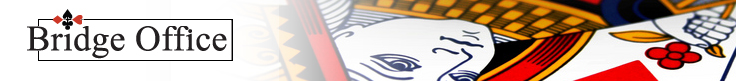 Spel 3
Jammer! Dat is niet het goede antwoord.
Mijn partner opent met 1     .
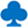 Mijn rechter buurman past.
Wat bied ik met deze hand?
Heeft u 1 Sans Atout geboden, dan klopt dat wel met het punten aantal van 8, maar is niet volgens afspraak.De afspraak is, dat iedere 4-kaart biedbaar is.
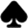 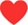 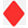 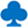 8 Punten
Terug
Vragen menu
Volgende
© Bridge Office – 2025 – Bieden Serie 5
© Bridge Office – 2025 – Bieden Serie 5
[Speaker Notes: Spel 4 fout]
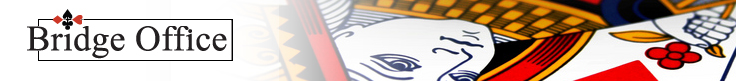 Spel 3
Goed zo!
Mijn partner opent met 1     .
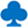 Mijn rechter buurman past.
Wat bied ik met deze hand?
Het juiste antwoord is: 1
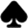 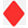 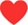 Mooi gezien. Ruiten is de enige kleur die ja kan bieden met deze hand, na de 1 klaveren.
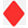 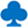 8 Punten
Terug
Vragen menu
Volgende
© Bridge Office – 2025 – Bieden Serie 5
© Bridge Office – 2025 – Bieden Serie 5
[Speaker Notes: Spel 5]
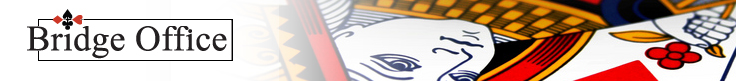 Spel 4
Mijn partner opent met 1     .
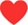 Mijn rechter buurman past.
Wat bied ik met deze hand?
1
1
1
1
1 SA
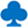 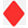 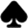 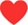 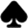 2
2
2
2
2 SA
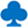 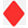 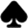 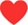 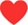 3
3
3
3
3 SA
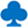 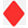 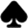 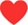 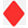 4
4
4
4
4 SA
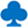 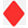 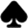 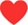 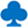 5
5
5
5
5 SA
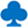 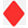 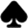 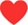 8 Punten
6
6
6
6
6 SA
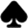 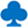 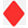 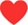 7
7
7
7
7 SA
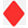 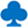 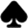 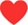 DBL
PAS
RDBL
PAS
DBL
RDBL
Terug
Vragen menu
Volgende
© Bridge Office – 2025 – Bieden Serie 5
© Bridge Office – 2025 – Bieden Serie 5
[Speaker Notes: Spel 5 fout]
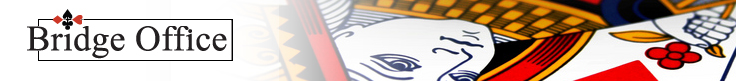 Spel 4
Jammer! Dat is niet het goede antwoord.
Mijn partner opent met 1     .
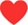 Mijn rechter buurman past.
Wat bied ik met deze hand?
Ga niet op avontuur in de schoppen. Je hoeft de tegenpartij niet te vertellen dat u een 4-kaartt schoppen heeft. Wat wel moet doen, zijn uw distributie punten tellen. En doet u dat goed, dan weet u wat het bod moet zijn.
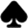 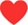 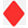 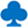 8 Punten
Terug
Vragen menu
Volgende
© Bridge Office – 2025 – Bieden Serie 5
© Bridge Office – 2025 – Bieden Serie 5
[Speaker Notes: Spel 6]
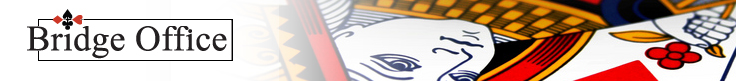 Spel 4
Goed zo!
Mijn partner opent met 1     .
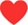 Mijn rechter buurman past.
Wat bied ik met deze hand?
Het juiste antwoord is: 4
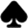 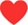 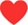 Wanneer u de distributie punten goed telt, dan komt in totaal aan 12 punten. Dat is ook een opening. Mooi geboden.
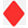 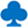 8 Punten
Terug
Vragen menu
Volgende
© Bridge Office – 2025 – Bieden Serie 5
© Bridge Office – 2025 – Bieden Serie 5
[Speaker Notes: Spel 6 fout]
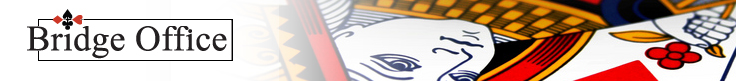 Spel 5
Mijn partner opent met 1     .
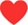 Mijn rechter buurman past.
Wat bied ik met deze hand?
1
1
1
1
1 SA
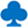 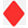 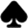 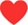 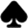 2
2
2
2
2 SA
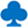 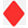 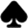 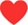 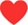 3
3
3
3
3 SA
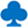 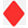 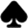 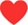 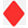 4
4
4
4
4 SA
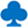 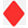 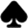 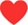 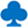 5
5
5
5
5 SA
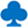 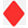 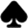 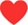 16 Punten
6
6
6
6
6 SA
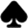 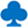 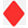 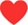 7
7
7
7
7 SA
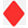 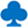 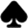 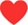 DBL
PAS
RDBL
PAS
DBL
RDBL
Terug
Vragen menu
Volgende
© Bridge Office – 2025 – Bieden Serie 5
© Bridge Office – 2025 – Bieden Serie 5
[Speaker Notes: Spel 7]
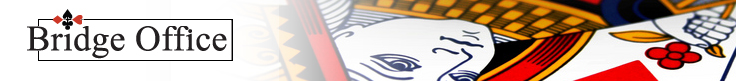 Spel 5
Jammer! Dat is niet het goede antwoord.
Mijn partner opent met 1     .
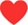 Mijn rechter buurman past.
Wat bied ik met deze hand?
4 harten ligt voor de hand en zelfs 3 Sans Atout ook nog wel, maar…… U hebt samen met uw partner minimaal 28 punten. Ga op onderzoek uit of dat er niet meer zijn.De tip die u krijgt. Ga zuinig om met uw biedruimte.
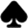 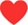 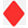 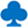 16 Punten
Terug
Vragen menu
Volgende
© Bridge Office – 2025 – Bieden Serie 5
© Bridge Office – 2025 – Bieden Serie 5
[Speaker Notes: Spel 7 fout]
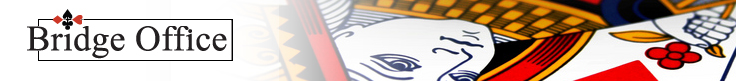 Spel 5
Goed zo!
Mijn partner opent met 1     .
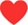 Mijn rechter buurman past.
Wat bied ik met deze hand?
Het juiste antwoord is: 2
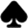 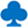 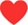 Dat is fantastisch geboden. Biedt ik meteen 4 harten, wat zou kunnen, dan past mijn partner. Nu kan ik onderzoek doen naar een groot of kleine slem.
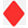 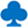 16 Punten
Terug
Vragen menu
Volgende
© Bridge Office – 2025 – Bieden Serie 5
© Bridge Office – 2025 – Bieden Serie 5
[Speaker Notes: Spel 8]
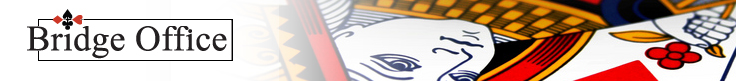 Spel 6
Mijn partner opent met 1     .
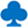 Mijn rechter buurman past.
Wat bied ik met deze hand?
1
1
1
1
1 SA
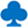 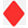 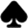 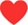 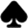 2
2
2
2
2 SA
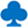 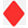 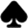 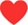 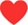 3
3
3
3
3 SA
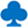 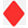 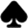 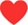 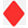 4
4
4
4
4 SA
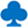 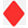 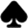 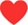 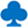 5
5
5
5
5 SA
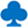 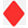 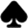 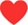 9 Punten
6
6
6
6
6 SA
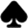 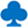 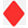 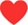 7
7
7
7
7 SA
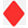 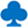 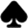 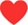 DBL
PAS
RDBL
PAS
DBL
RDBL
Terug
Vragen menu
Volgende
© Bridge Office – 2025 – Bieden Serie 5
© Bridge Office – 2025 – Bieden Serie 5
[Speaker Notes: Spel 7]
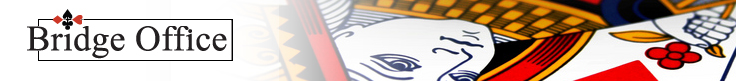 Spel 6
Jammer! Dat is niet het goede antwoord.
Mijn partner opent met 1     .
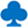 Mijn rechter buurman past.
Wat bied ik met deze hand?
Ruiten is niet goed, U heeft een klaveren fit.Het nadeel is wel, wanneer u 2 klaveren biedt, dan wordt u gegarandeerd uitgeboden door te tegenpartij in een hoge kleur. Tel uw distributie punten en hou er rekening mee dat u samen 27 punten moet hebben, om 5 klaveren te kunnen maken.
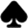 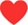 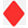 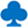 9 Punten
Terug
Vragen menu
Volgende
© Bridge Office – 2025 – Bieden Serie 5
© Bridge Office – 2025 – Bieden Serie 5
[Speaker Notes: Spel 7 fout]
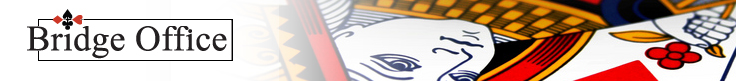 Spel 6
Goed zo!
Mijn partner opent met 1     .
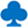 Mijn rechter buurman past.
Wat bied ik met deze hand?
Het juiste antwoord is: 4
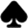 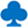 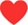 Met een 6-kaart klaveren heeft u samen met uw partner, heeft u minimaal 8 troeven. Daarbij telt u al uw distributie punten, dan komt u aan 12. Samen een opening, maar ik heb voor een lage kleur 27 punten nodig. Daarom 4 klaveren. Partner heb je 14 of 15 punten, dan 5 klaveren en anders passen.
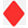 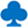 9 Punten
Terug
Vragen menu
Volgende
© Bridge Office – 2025 – Bieden Serie 5
© Bridge Office – 2025 – Bieden Serie 5
[Speaker Notes: Spel 8]
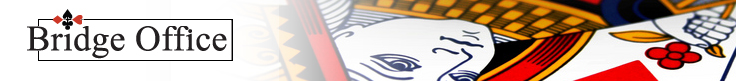 Spel 7
Mijn partner opent met 1     .
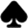 Mijn rechter buurman past.
Wat bied ik met deze hand?
1
1
1
1
1 SA
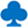 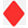 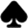 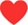 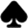 2
2
2
2
2 SA
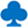 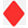 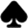 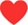 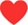 3
3
3
3
3 SA
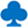 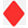 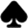 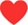 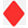 4
4
4
4
4 SA
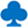 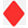 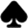 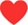 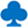 5
5
5
5
5 SA
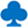 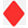 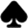 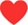 6 Punten
6
6
6
6
6 SA
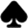 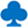 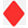 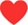 7
7
7
7
7 SA
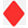 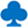 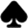 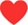 DBL
PAS
RDBL
PAS
DBL
RDBL
Terug
Vragen menu
Volgende
© Bridge Office – 2025 – Bieden Serie 5
© Bridge Office – 2025 – Bieden Serie 5
[Speaker Notes: Spel 7]
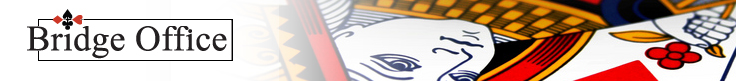 Spel 7
Jammer! Dat is niet het goede antwoord.
Mijn partner opent met 1     .
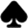 Mijn rechter buurman past.
Wat bied ik met deze hand?
Schoppen kunt u niet steunen. En de enige biedbare kleur die u heeft, die zou op 2 niveau moeten bieden. En dat mag niet.
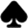 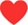 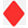 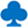 6 Punten
Terug
Vragen menu
Volgende
© Bridge Office – 2025 – Bieden Serie 5
© Bridge Office – 2025 – Bieden Serie 5
[Speaker Notes: Spel 7 fout]
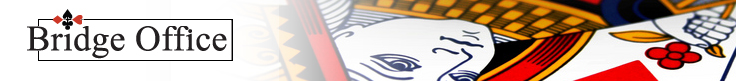 Spel 7
Goed zo!
Mijn partner opent met 1     .
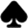 Mijn rechter buurman past.
Wat bied ik met deze hand?
Het juiste antwoord is: 1 SA
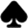 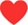 U hebt 6 punten, geen schoppen steun en de enige biedbare kleur die hebt is ruiten. Die zou u dan op 2 niveau moeten bieden, maar dan moet u 10 punten hebben.
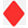 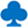 6 Punten
Terug
Vragen menu
Volgende
© Bridge Office – 2025 – Bieden Serie 5
© Bridge Office – 2025 – Bieden Serie 5
[Speaker Notes: Spel 8]
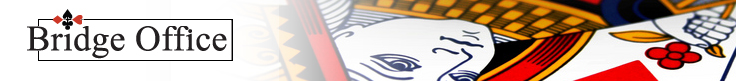 Spel 8
Mijn partner opent met 1     .
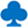 Mijn rechter buurman past.
Wat bied ik met deze hand?
1
1
1
1
1 SA
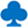 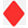 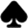 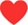 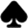 2
2
2
2
2 SA
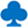 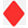 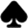 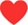 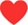 3
3
3
3
3 SA
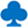 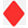 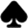 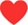 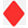 4
4
4
4
4 SA
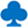 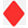 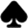 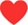 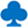 5
5
5
5
5 SA
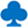 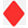 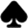 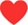 10 Punten
6
6
6
6
6 SA
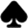 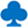 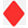 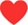 7
7
7
7
7 SA
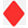 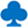 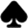 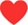 DBL
PAS
RDBL
PAS
DBL
RDBL
Terug
Vragen menu
Volgende
© Bridge Office – 2025 – Bieden Serie 5
© Bridge Office – 2025 – Bieden Serie 5
[Speaker Notes: Spel 7]
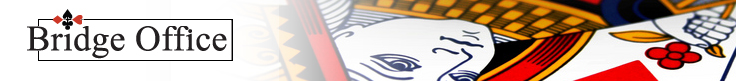 Spel 8
Jammer! Dat is niet het goede antwoord.
Mijn partner opent met 1     .
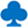 Mijn rechter buurman past.
Wat bied ik met deze hand?
U partner hoeft geen 4-kaart klaveren te hebben. Toch?Dus die mag u niet steunen. En met 1 Sans Atout vertelt u uw partner niet hoe u hand eruit ziet.
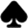 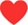 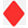 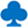 10 Punten
Terug
Vragen menu
Volgende
© Bridge Office – 2025 – Bieden Serie 5
© Bridge Office – 2025 – Bieden Serie 5
[Speaker Notes: Spel 7 fout]
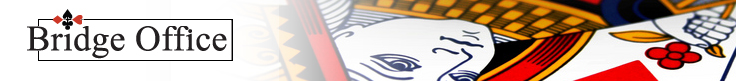 Spel 8
Goed zo!
Mijn partner opent met 1     .
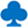 Mijn rechter buurman past.
Wat bied ik met deze hand?
Het juiste antwoord is: 1
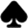 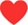 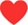 De klaveren kunt u niet steunen, daar uw partner een 2-kaart kan hebben.
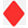 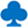 10 Punten
Terug
Vragen menu
Volgende
© Bridge Office – 2025 – Bieden Serie 5
© Bridge Office – 2025 – Bieden Serie 5
[Speaker Notes: Spel 8]
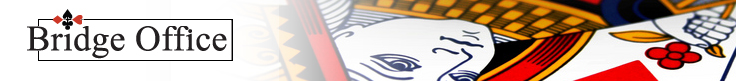 Spel 9
Mijn partner opent met 1     .
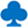 Mijn rechter buurman past.
Wat bied ik met deze hand?
1
1
1
1
1 SA
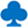 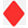 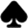 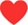 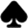 2
2
2
2
2 SA
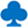 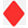 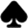 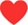 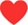 3
3
3
3
3 SA
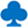 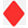 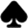 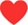 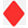 4
4
4
4
4 SA
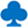 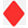 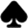 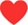 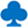 5
5
5
5
5 SA
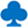 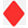 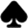 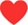 10 Punten
6
6
6
6
6 SA
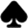 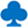 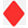 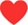 7
7
7
7
7 SA
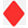 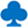 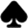 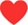 DBL
PAS
RDBL
PAS
DBL
RDBL
Terug
Vragen menu
Volgende
© Bridge Office – 2025 – Bieden Serie 5
© Bridge Office – 2025 – Bieden Serie 5
[Speaker Notes: Spel 7]
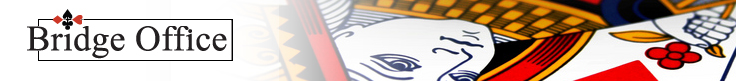 Spel 9
Jammer! Dat is niet het goede antwoord.
Mijn partner opent met 1     .
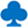 Mijn rechter buurman past.
Wat bied ik met deze hand?
1 Sans Atout belooft 9 t/m 11 punten.En hoeveel klaveren kan uw partner hebben?
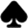 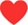 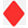 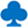 10 Punten
Terug
Vragen menu
Volgende
© Bridge Office – 2025 – Bieden Serie 5
© Bridge Office – 2025 – Bieden Serie 5
[Speaker Notes: Spel 7 fout]
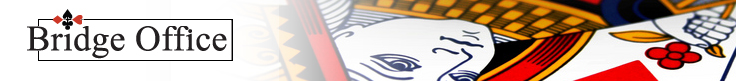 Spel 9
Goed zo!
Mijn partner opent met 1     .
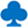 Mijn rechter buurman past.
Wat bied ik met deze hand?
Het juiste antwoord is: 2 SA
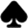 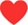 Laat even horen, dat u geen biedbare kleur, hoger dan openingskleur hebt en dat u 10 of 11 punten heeft.
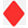 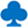 10 Punten
Terug
Vragen menu
Volgende
© Bridge Office – 2025 – Bieden Serie 5
© Bridge Office – 2025 – Bieden Serie 5
[Speaker Notes: Spel 8]
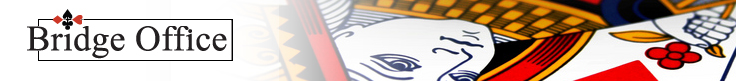 Spel 10
Mijn partner opent met 1     .
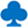 Mijn rechter buurman past.
Wat bied ik met deze hand?
1
1
1
1
1 SA
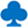 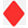 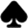 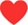 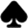 2
2
2
2
2 SA
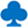 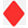 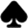 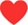 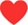 3
3
3
3
3 SA
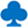 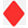 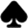 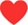 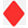 4
4
4
4
4 SA
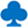 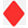 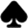 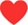 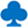 5
5
5
5
5 SA
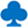 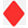 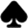 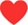 7 Punten
6
6
6
6
6 SA
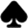 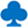 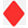 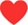 7
7
7
7
7 SA
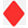 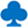 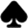 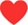 DBL
PAS
RDBL
PAS
DBL
RDBL
Terug
Vragen menu
Volgende
© Bridge Office – 2025 – Bieden Serie 5
© Bridge Office – 2025 – Bieden Serie 5
[Speaker Notes: Spel 7]
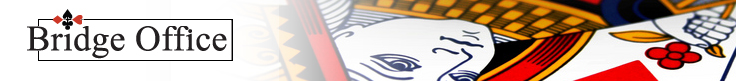 Spel 10
Jammer! Dat is niet het goede antwoord.
Mijn partner opent met 1     .
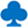 Mijn rechter buurman past.
Wat bied ik met deze hand?
Heeft u 2 klaveren geboden, dan heeft u de klaveren goed geteld. Maar er is iets te onderzoeken.
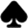 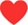 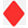 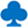 7 Punten
Terug
Vragen menu
Volgende
© Bridge Office – 2025 – Bieden Serie 5
© Bridge Office – 2025 – Bieden Serie 5
[Speaker Notes: Spel 7 fout]
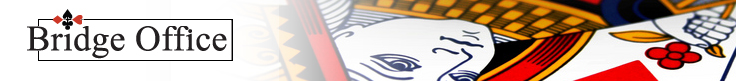 Spel 10
Goed zo!
Mijn partner opent met 1     .
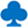 Mijn rechter buurman past.
Wat bied ik met deze hand?
Het juiste antwoord is: 1
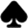 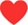 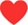 Prefereer een hoge kleur boven een lage kleur.U kunt altijd nog terug naar de klaveren met uw distributie punten heeft u 10 punten
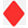 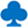 7 Punten
Terug
Vragen menu
Volgende
© Bridge Office – 2025 – Bieden Serie 5
© Bridge Office – 2025 – Bieden Serie 5
[Speaker Notes: Spel 8]
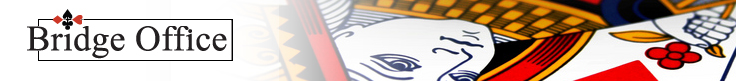 Spel 11
Mijn partner opent met 1     .
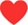 Mijn rechter buurman past.
Wat bied ik met deze hand?
1
1
1
1
1 SA
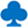 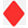 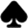 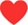 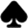 2
2
2
2
2 SA
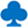 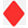 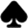 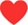 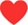 3
3
3
3
3 SA
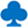 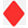 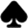 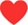 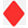 4
4
4
4
4 SA
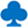 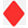 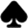 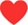 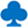 5
5
5
5
5 SA
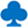 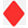 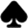 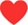 9 Punten
6
6
6
6
6 SA
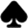 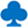 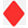 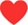 7
7
7
7
7 SA
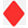 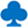 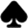 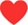 DBL
PAS
RDBL
PAS
DBL
RDBL
Terug
Vragen menu
Volgende
© Bridge Office – 2025 – Bieden Serie 5
© Bridge Office – 2025 – Bieden Serie 5
[Speaker Notes: Spel 7]
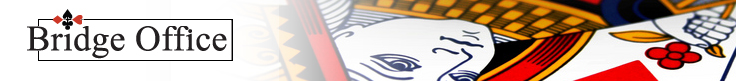 Spel 11
Jammer! Dat is niet het goede antwoord.
Mijn partner opent met 1     .
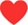 Mijn rechter buurman past.
Wat bied ik met deze hand?
U mag nog geen distributie punten tellen. De troef staat niet vast. Dus met 9 punten naar 2 niveau dat doen wij niet. En heeft u 1 Sans Atout geboden, dan ontkent u een 4-kaart schoppen.
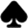 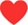 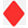 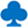 9 Punten
Terug
Vragen menu
Volgende
© Bridge Office – 2025 – Bieden Serie 5
© Bridge Office – 2025 – Bieden Serie 5
[Speaker Notes: Spel 7 fout]
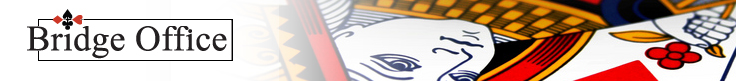 Spel 11
Goed zo!
Mijn partner opent met 1     .
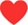 Mijn rechter buurman past.
Wat bied ik met deze hand?
Het juiste antwoord is: 1
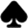 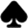 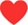 Met 9 punten mag u niet op 2 niveau bieden.Maar uw partner ook nog een 4-kaart schoppen hebben.
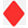 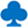 9 Punten
Terug
Vragen menu
Volgende
© Bridge Office – 2025 – Bieden Serie 5
© Bridge Office – 2025 – Bieden Serie 5
[Speaker Notes: Spel 8]
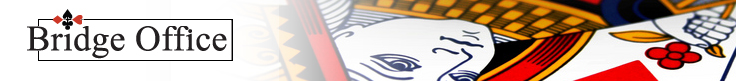 Spel 12
Mijn partner opent met 1     .
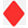 Mijn rechter buurman past.
Wat bied ik met deze hand?
1
1
1
1
1 SA
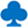 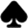 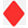 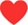 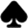 2
2
2
2
2 SA
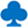 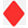 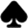 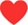 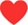 3
3
3
3
3 SA
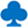 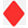 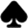 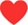 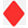 4
4
4
4
4 SA
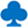 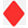 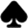 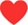 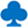 5
5
5
5
5 SA
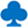 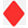 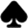 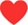 12 Punten
6
6
6
6
6 SA
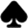 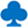 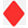 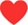 7
7
7
7
7 SA
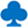 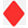 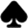 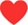 DBL
PAS
RDBL
Terug
Vragen menu
Volgende
© Bridge Office – 2025 – Bieden Serie 5
© Bridge Office – 2025 – Bieden Serie 5
[Speaker Notes: Spel 7]
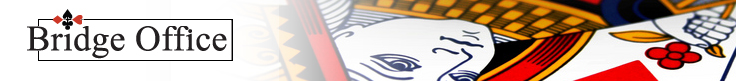 Spel 12
Jammer! Dat is niet het goede antwoord.
Mijn partner opent met 1     .
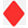 Mijn rechter buurman past.
Wat bied ik met deze hand?
Rustig aan breekt het lijntje niet.Biedt uw kleur op een zo laag mogelijk niveau en let goed op wat uw partner gaat bieden. U weet al, dat het minimaal een manche gaat worden.
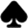 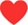 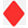 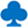 12 Punten
Terug
Vragen menu
Volgende
© Bridge Office – 2025 – Bieden Serie 5
© Bridge Office – 2025 – Bieden Serie 5
[Speaker Notes: Spel 7 fout]
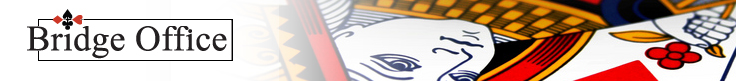 Spel 12
Goed zo!
Mijn partner opent met 1     .
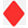 Mijn rechter buurman past.
Wat bied ik met deze hand?
Het juiste antwoord is: 1
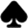 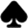 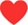 U weet dat er een minimaal manche uit gaat komen.Daarom gaat u op onderzoek uit.
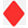 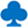 12 Punten
Terug
Vragen menu
Volgende
© Bridge Office – 2025 – Bieden Serie 5
© Bridge Office – 2025 – Bieden Serie 5
[Speaker Notes: Spel 8]
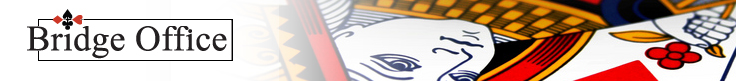 Spel 13
Mijn partner opent met 1     .
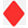 Mijn rechter buurman past.
Wat bied ik met deze hand?
1
1
1
1
1 SA
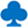 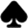 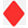 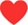 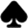 2
2
2
2
2 SA
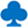 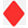 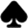 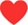 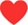 3
3
3
3
3 SA
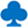 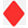 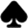 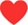 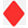 4
4
4
4
4 SA
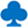 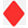 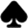 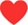 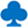 5
5
5
5
5 SA
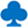 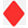 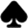 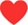 9 Punten
6
6
6
6
6 SA
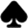 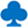 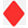 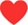 7
7
7
7
7 SA
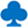 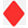 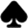 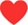 DBL
PAS
RDBL
PAS
DBL
RDBL
Terug
Vragen menu
Volgende
© Bridge Office – 2025 – Bieden Serie 5
© Bridge Office – 2025 – Bieden Serie 5
[Speaker Notes: Spel 7]
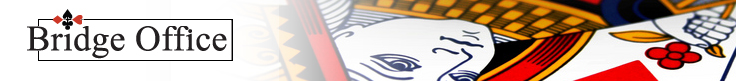 Spel 13
Jammer! Dat is niet het goede antwoord.
Mijn partner opent met 1     .
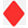 Mijn rechter buurman past.
Wat bied ik met deze hand?
Heeft u 2 ruiten geboden, dan is dat niet persé fout.Maar u mist misschien een ander fit.Dat is ook zo, wanneer u 1 Sans Atout heeft geboden.
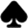 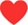 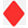 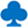 9 Punten
Terug
Vragen menu
Volgende
© Bridge Office – 2025 – Bieden Serie 5
© Bridge Office – 2025 – Bieden Serie 5
[Speaker Notes: Spel 7 fout]
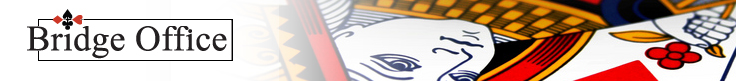 Spel 13
Goed zo!
Mijn partner opent met 1     .
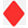 Mijn rechter buurman past.
Wat bied ik met deze hand?
Het juiste antwoord is: 1
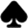 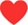 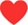 Mooi. Als het kan, altijd onderzoeken of er een fit te vinden is in een van de hoge kleuren.
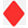 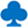 9 Punten
Terug
Vragen menu
Volgende
© Bridge Office – 2025 – Bieden Serie 5
© Bridge Office – 2025 – Bieden Serie 5
[Speaker Notes: Spel 8]
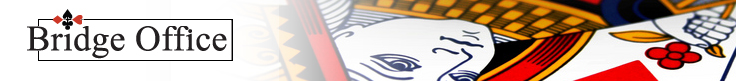 Spel 14
Mijn partner opent met 1     .
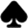 Mijn rechter buurman past.
Wat bied ik met deze hand?
1
1
1
1
1 SA
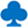 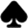 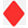 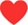 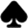 2
2
2
2
2 SA
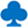 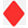 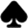 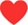 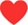 3
3
3
3
3 SA
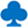 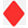 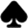 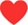 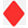 4
4
4
4
4 SA
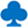 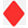 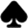 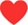 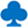 5
5
5
5
5 SA
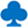 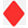 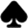 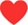 11 Punten
6
6
6
6
6 SA
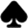 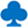 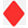 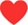 7
7
7
7
7 SA
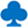 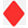 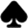 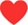 DBL
PAS
RDBL
PAS
DBL
RDBL
Terug
Vragen menu
Volgende
© Bridge Office – 2025 – Bieden Serie 5
© Bridge Office – 2025 – Bieden Serie 5
[Speaker Notes: Spel 7]
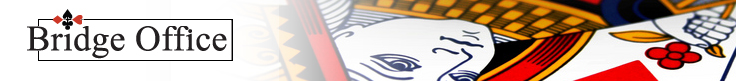 Spel 14
Jammer! Dat is niet het goede antwoord.
Mijn partner opent met 1     .
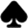 Mijn rechter buurman past.
Wat bied ik met deze hand?
Tel uw distributie punten.3 in de schoppen en 3 in de klaveren.Dan heeft u 17 punt.Heeft uw partner 12 punten, dan is dat vermoedelijk te weinig voor een slem.Maar een …. daar heeft u altijd voldoende punten voor.
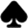 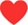 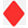 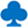 11 Punten
Terug
Vragen menu
Volgende
© Bridge Office – 2025 – Bieden Serie 5
© Bridge Office – 2025 – Bieden Serie 5
[Speaker Notes: Spel 7 fout]
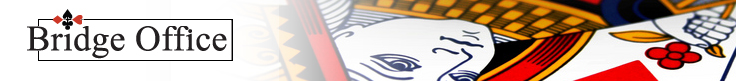 Spel 14
Goed zo!
Mijn partner opent met 1     .
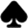 Mijn rechter buurman past.
Wat bied ik met deze hand?
Het juiste antwoord is: 4
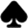 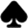 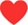 Precies. Reken u niet rijker dan dat u daadwerkelijk bent.Geef uw partner schoppen aas, vrouw en 12 punten.Dan wordt slem toch een uitdaging. Vindt u niet?
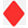 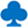 11 Punten
Terug
Vragen menu
Volgende
© Bridge Office – 2025 – Bieden Serie 5
© Bridge Office – 2025 – Bieden Serie 5
[Speaker Notes: Spel 8]
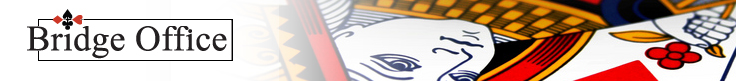 Spel 15
Mijn partner opent met 1     .
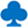 Mijn rechter buurman past.
Wat bied ik met deze hand?
1
1
1
1
1 SA
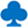 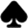 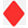 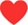 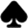 2
2
2
2
2 SA
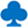 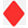 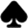 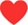 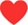 3
3
3
3
3 SA
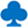 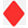 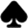 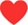 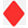 4
4
4
4
4 SA
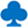 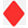 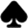 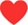 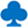 5
5
5
5
5 SA
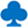 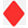 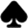 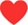 16 Punten
6
6
6
6
6 SA
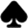 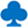 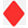 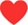 7
7
7
7
7 SA
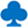 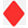 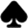 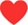 DBL
PAS
RDBL
PAS
DBL
RDBL
Terug
Vragen menu
Volgende
© Bridge Office – 2025 – Bieden Serie 5
© Bridge Office – 2025 – Bieden Serie 5
[Speaker Notes: Spel 7]
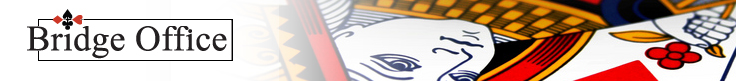 Spel 15
Jammer! Dat is niet het goede antwoord.
Mijn partner opent met 1     .
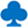 Mijn rechter buurman past.
Wat bied ik met deze hand?
Lekker veel punten. Een slem misschien?Maar veel punten wil niet zeggen, dat wij afwijken van ons biedsysteem. Van twee 4-kaarten bieden wij altijd de ?
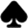 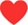 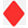 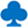 16 Punten
Terug
Vragen menu
Volgende
© Bridge Office – 2025 – Bieden Serie 5
© Bridge Office – 2025 – Bieden Serie 5
[Speaker Notes: Spel 7 fout]
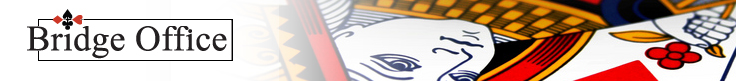 Spel 15
Goed zo!
Mijn partner opent met 1     .
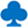 Mijn rechter buurman past.
Wat bied ik met deze hand?
Het juiste antwoord is: 1
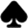 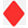 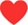 Met veel punten, moet je zuinig omgaan met je biedruimte. Je weet maar nooit wanneer je die ruimte nodig hebt.
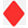 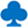 16 Punten
Terug
Vragen menu
Volgende
© Bridge Office – 2025 – Bieden Serie 5
© Bridge Office – 2025 – Bieden Serie 5
[Speaker Notes: Spel 8]
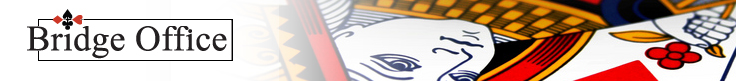 Spel 16
Mijn partner opent met 1     .
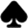 Mijn rechter buurman past.
Wat bied ik met deze hand?
1
1
1
1
1 SA
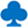 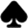 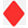 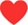 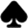 2
2
2
2
2 SA
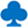 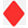 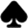 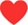 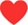 3
3
3
3
3 SA
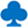 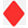 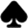 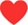 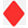 4
4
4
4
4 SA
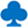 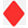 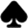 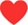 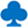 5
5
5
5
5 SA
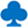 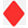 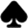 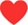 10 Punten
6
6
6
6
6 SA
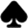 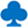 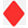 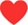 7
7
7
7
7 SA
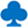 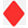 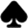 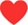 DBL
PAS
RDBL
PAS
DBL
RDBL
Terug
Vragen menu
Volgende
© Bridge Office – 2025 – Bieden Serie 5
© Bridge Office – 2025 – Bieden Serie 5
[Speaker Notes: Spel 7]
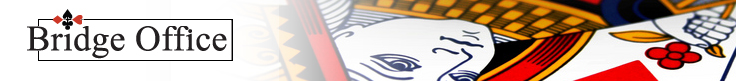 Spel 16
Jammer! Dat is niet het goede antwoord.
Mijn partner opent met 1     .
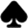 Mijn rechter buurman past.
Wat bied ik met deze hand?
Niet op avontuur met de harten. U heeft een schoppen fit.Tel u distributie punten en u weet wat u moet bieden.
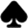 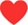 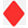 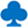 10 Punten
Terug
Vragen menu
Volgende
© Bridge Office – 2025 – Bieden Serie 5
© Bridge Office – 2025 – Bieden Serie 5
[Speaker Notes: Spel 7 fout]
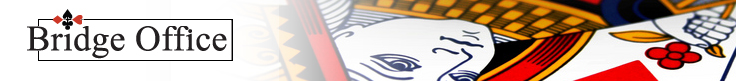 Spel 16
Goed zo!
Mijn partner opent met 1     .
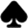 Mijn rechter buurman past.
Wat bied ik met deze hand?
Het juiste antwoord is: 4
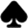 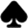 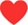 Met 10 echte en 3 distributie punten heeft u een opening.En met twee openingen bieden wij de manche. Mooi.
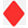 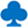 10 Punten
Terug
Vragen menu
Volgende
© Bridge Office – 2025 – Bieden Serie 5
© Bridge Office – 2025 – Bieden Serie 5
[Speaker Notes: Spel 8]
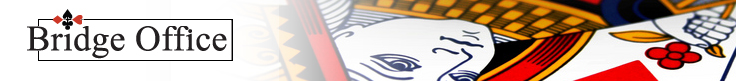 Spel 17
Mijn partner opent met 1     .
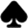 Mijn rechter buurman past.
Wat bied ik met deze hand?
1
1
1
1
1 SA
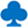 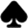 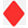 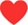 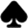 2
2
2
2
2 SA
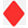 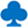 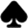 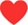 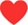 3
3
3
3
3 SA
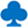 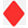 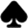 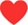 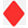 4
4
4
4
4 SA
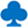 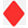 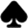 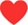 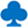 5
5
5
5
5 SA
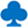 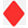 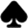 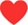 7 Punten
6
6
6
6
6 SA
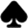 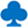 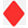 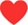 7
7
7
7
7 SA
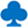 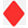 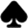 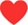 DBL
PAS
RDBL
PAS
DBL
RDBL
Terug
Vragen menu
Volgende
© Bridge Office – 2025 – Bieden Serie 5
© Bridge Office – 2025 – Bieden Serie 5
[Speaker Notes: Spel 7]
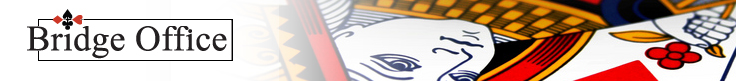 Spel 17
Jammer! Dat is niet het goede antwoord.
Mijn partner opent met 1     .
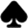 Mijn rechter buurman past.
Wat bied ik met deze hand?
Hoeveel schoppen heeft uw partner?Hoeveel distributie punten heeft u?Tel dat bij elkaar op en u weet wat u moet bieden?.
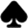 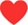 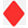 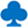 7 Punten
Terug
Vragen menu
Volgende
© Bridge Office – 2025 – Bieden Serie 5
© Bridge Office – 2025 – Bieden Serie 5
[Speaker Notes: Spel 7 fout]
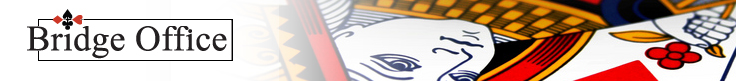 Spel 17
Goed zo!
Mijn partner opent met 1     .
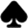 Mijn rechter buurman past.
Wat bied ik met deze hand?
Het juiste antwoord is: 2
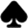 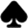 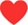 Mooi. Er is een troef fit, maar nu heeft u weinig punten.
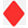 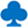 7 Punten
Terug
Vragen menu
Volgende
© Bridge Office – 2025 – Bieden Serie 5
© Bridge Office – 2025 – Bieden Serie 5
[Speaker Notes: Spel 8]
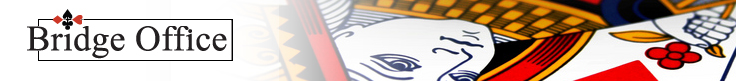 Spel 18
Mijn partner opent met 1     .
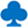 Mijn rechter buurman past.
Wat bied ik met deze hand?
1
1
1
1
1 SA
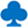 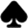 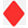 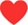 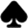 2
2
2
2
2 SA
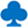 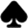 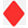 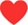 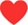 3
3
3
3
3 SA
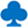 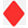 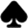 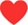 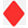 4
4
4
4
4 SA
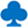 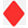 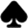 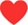 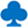 5
5
5
5
5 SA
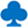 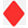 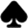 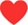 14 Punten
6
6
6
6
6 SA
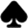 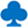 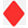 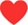 7
7
7
7
7 SA
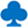 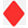 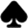 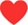 DBL
PAS
RDBL
PAS
DBL
RDBL
Terug
Vragen menu
Volgende
© Bridge Office – 2025 – Bieden Serie 5
© Bridge Office – 2025 – Bieden Serie 5
[Speaker Notes: Spel 7]
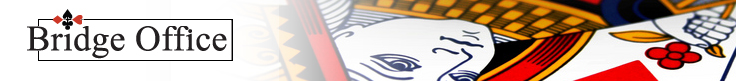 Spel 18
Jammer! Dat is niet het goede antwoord.
Mijn partner opent met 1     .
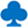 Mijn rechter buurman past.
Wat bied ik met deze hand?
Hoeveel klaveren heeft uw partner minimaal?En stel dat hij dat minimale aantal klaveren heeft.Heeft u dan samen genoeg troeven?
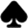 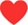 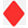 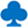 14 Punten
Terug
Vragen menu
Volgende
© Bridge Office – 2025 – Bieden Serie 5
© Bridge Office – 2025 – Bieden Serie 5
[Speaker Notes: Spel 7 fout]
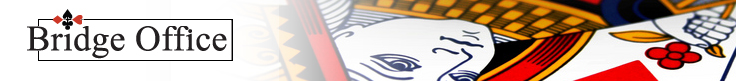 Spel 18
Goed zo!
Mijn partner opent met 1     .
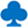 Mijn rechter buurman past.
Wat bied ik met deze hand?
Het juiste antwoord is: 1
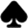 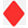 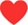 Goed geboden. U kunt de klaveren niet steunen, daar het een 2-kaart kan zijn.
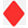 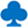 14 Punten
Terug
Vragen menu
Volgende
© Bridge Office – 2025 – Bieden Serie 5
© Bridge Office – 2025 – Bieden Serie 5
[Speaker Notes: Spel 8]
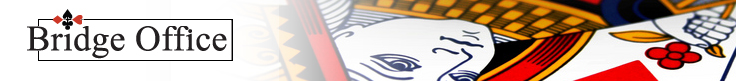 Spel 19
Mijn partner opent met 1     .
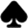 Mijn rechter buurman past.
Wat bied ik met deze hand?
1
1
1
1
1 SA
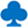 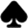 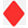 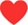 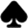 2
2
2
2
2 SA
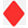 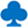 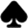 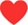 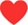 3
3
3
3
3 SA
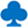 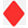 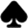 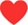 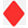 4
4
4
4
4 SA
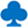 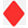 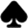 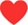 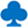 5
5
5
5
5 SA
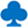 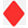 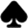 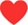 12 Punten
6
6
6
6
6 SA
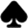 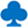 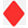 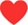 7
7
7
7
7 SA
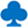 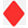 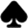 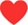 DBL
PAS
RDBL
PAS
DBL
RDBL
Terug
Vragen menu
Volgende
© Bridge Office – 2025 – Bieden Serie 5
© Bridge Office – 2025 – Bieden Serie 5
[Speaker Notes: Spel 7]
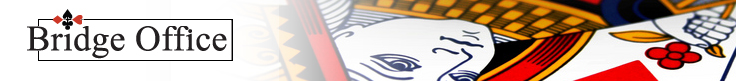 Spel 19
Jammer! Dat is niet het goede antwoord.
Mijn partner opent met 1     .
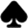 Mijn rechter buurman past.
Wat bied ik met deze hand?
Schoppen kunt u niet steunen. Uw partner biedt een 5-kaart schoppen. 1 Sans Atout, daar heeft u te weinig punten voor en 2 Sans Atout, dan omschrijft u uw hand niet goed.
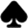 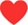 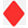 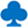 12 Punten
Terug
Vragen menu
Volgende
© Bridge Office – 2025 – Bieden Serie 5
© Bridge Office – 2025 – Bieden Serie 5
[Speaker Notes: Spel 7 fout]
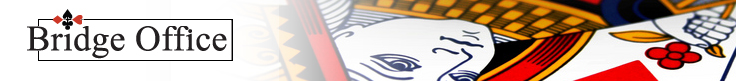 Spel 19
Goed zo!
Mijn partner opent met 1     .
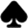 Mijn rechter buurman past.
Wat bied ik met deze hand?
Het juiste antwoord is: 2
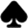 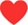 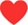 Het is de enige biedbare kleur die u heeft.U weet natuurlijk, dat na een 1 schoppen opening, een 2 harten bod, altijd minimaal een 5-kaart is.
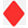 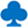 12 Punten
Terug
Vragen menu
Volgende
© Bridge Office – 2025 – Bieden Serie 5
© Bridge Office – 2025 – Bieden Serie 5
[Speaker Notes: Spel 8]
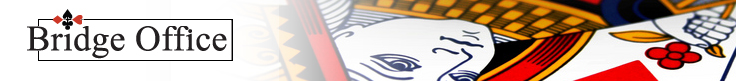 Spel 20
Mijn partner opent met 1     .
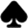 Mijn rechter buurman past.
Wat bied ik met deze hand?
1
1
1
1
1 SA
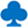 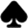 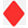 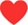 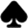 2
2
2
2
2 SA
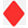 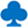 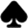 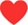 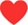 3
3
3
3
3 SA
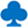 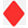 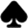 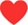 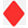 4
4
4
4
4 SA
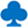 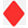 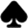 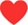 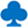 5
5
5
5
5 SA
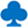 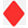 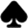 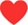 8 Punten
6
6
6
6
6 SA
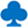 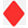 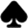 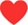 7
7
7
7
7 SA
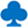 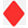 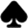 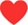 DBL
PAS
RDBL
PAS
DBL
RDBL
Terug
Vragen menu
Volgende
© Bridge Office – 2025 – Bieden Serie 5
© Bridge Office – 2025 – Bieden Serie 5
[Speaker Notes: Spel 7]
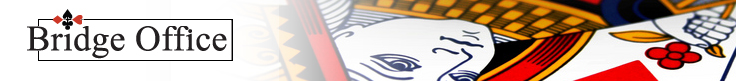 Spel 20
Jammer! Dat is niet het goede antwoord.
Mijn partner opent met 1     .
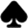 Mijn rechter buurman past.
Wat bied ik met deze hand?
Hoeveel punten moet u hebben om op 2 niveau te bieden? En met een 2-kaart schoppen, kunt u de schoppen niet steunen.
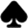 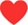 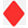 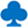 8 Punten
Terug
Vragen menu
Volgende
© Bridge Office – 2025 – Bieden Serie 5
© Bridge Office – 2025 – Bieden Serie 5
[Speaker Notes: Spel 7 fout]
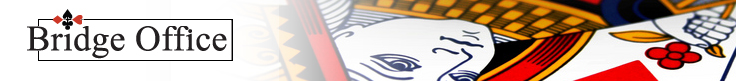 Spel 20
Goed zo!
Mijn partner opent met 1     .
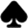 Mijn rechter buurman past.
Wat bied ik met deze hand?
Het juiste antwoord is: 1 SA
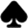 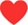 U mag met 8 punten niet op 2 niveau bieden. Goed geboden.
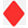 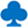 8 Punten
Terug
Vragen menu
Volgende
© Bridge Office – 2025 – Bieden Serie 5
© Bridge Office – 2025 – Bieden Serie 5
[Speaker Notes: Spel 8]
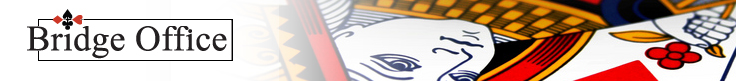 Spel 21
Mijn partner opent met 1     .
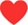 Mijn rechter buurman past.
Wat bied ik met deze hand?
1
1
1
1
1 SA
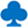 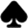 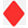 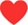 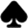 2
2
2
2
2 SA
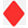 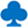 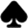 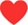 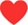 3
3
3
3
3 SA
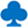 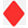 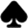 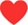 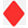 4
4
4
4
4 SA
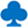 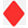 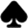 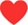 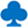 5
5
5
5
5 SA
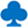 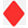 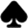 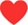 8 Punten
6
6
6
6
6 SA
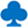 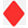 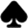 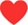 7
7
7
7
7 SA
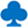 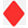 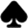 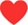 DBL
PAS
RDBL
PAS
DBL
RDBL
Terug
Vragen menu
Volgende
© Bridge Office – 2025 – Bieden Serie 5
© Bridge Office – 2025 – Bieden Serie 5
[Speaker Notes: Spel 7]
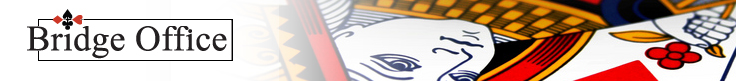 Spel 21
Jammer! Dat is niet het goede antwoord.
Mijn partner opent met 1     .
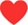 Mijn rechter buurman past.
Wat bied ik met deze hand?
Hoeveel punten moet u hebben, om op 2 niveau te mogen bieden?
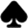 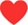 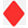 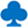 8 Punten
Terug
Vragen menu
Volgende
© Bridge Office – 2025 – Bieden Serie 5
© Bridge Office – 2025 – Bieden Serie 5
[Speaker Notes: Spel 7 fout]
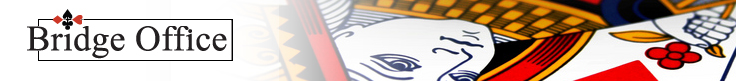 Spel 21
Goed zo!
Mijn partner opent met 1     .
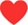 Mijn rechter buurman past.
Wat bied ik met deze hand?
Het juiste antwoord is: 1 SA
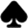 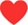 Ook met deze hand kunt u niet op 2 niveau bieden.Mooi gedaan.
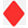 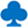 8 Punten
Terug
Vragen menu
Volgende
© Bridge Office – 2025 – Bieden Serie 5
© Bridge Office – 2025 – Bieden Serie 5
[Speaker Notes: Spel 8]
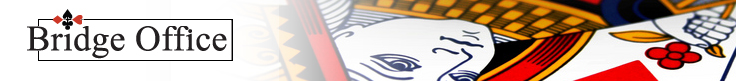 Spel 22
Mijn partner opent met 1     .
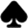 Mijn rechter buurman past.
Wat bied ik met deze hand?
1
1
1
1
1 SA
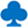 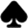 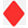 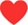 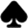 2
2
2
2
2 SA
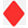 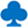 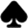 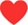 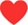 3
3
3
3
3 SA
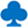 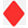 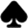 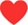 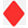 4
4
4
4
4 SA
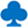 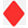 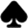 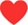 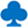 5
5
5
5
5 SA
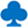 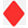 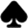 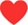 11 Punten
6
6
6
6
6 SA
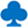 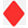 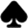 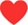 7
7
7
7
7 SA
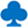 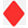 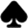 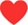 DBL
PAS
RDBL
PAS
DBL
RDBL
Terug
Vragen menu
Volgende
© Bridge Office – 2025 – Bieden Serie 5
© Bridge Office – 2025 – Bieden Serie 5
[Speaker Notes: Spel 7]
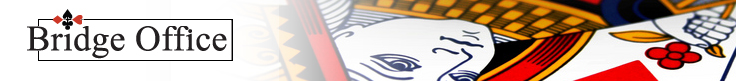 Spel 22
Jammer! Dat is niet het goede antwoord.
Mijn partner opent met 1     .
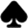 Mijn rechter buurman past.
Wat bied ik met deze hand?
Stel u de volgende vragen.Heeft u genoeg schoppen samen om die troef te maken?Hoeveel distributie punten heeft u?Heeft u dan voldoende punten om een manche te bieden?
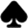 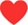 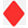 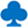 11 Punten
Terug
Vragen menu
Volgende
© Bridge Office – 2025 – Bieden Serie 5
© Bridge Office – 2025 – Bieden Serie 5
[Speaker Notes: Spel 7 fout]
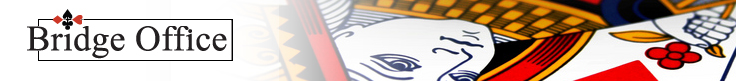 Spel 22
Goed zo!
Mijn partner opent met 1     .
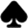 Mijn rechter buurman past.
Wat bied ik met deze hand?
Het juiste antwoord is: 4
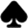 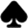 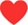 Ja. Met de 2 distributie punten heeft u een opening.
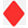 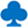 11 Punten
Terug
Vragen menu
Volgende
© Bridge Office – 2025 – Bieden Serie 5
© Bridge Office – 2025 – Bieden Serie 5
[Speaker Notes: Spel 8]
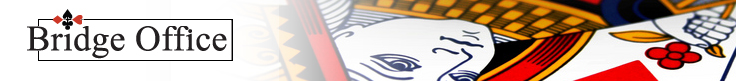 Spel 23
Mijn partner opent met 1     .
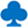 Mijn rechter buurman past.
Wat bied ik met deze hand?
1
1
1
1
1 SA
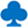 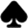 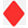 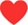 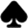 2
2
2
2
2 SA
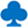 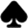 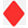 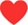 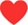 3
3
3
3
3 SA
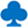 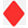 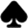 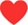 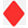 4
4
4
4
4 SA
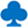 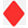 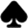 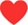 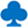 5
5
5
5
5 SA
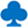 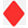 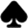 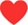 8 Punten
6
6
6
6
6 SA
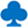 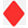 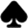 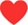 7
7
7
7
7 SA
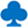 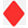 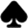 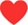 DBL
PAS
RDBL
PAS
DBL
RDBL
Terug
Vragen menu
Volgende
© Bridge Office – 2025 – Bieden Serie 5
© Bridge Office – 2025 – Bieden Serie 5
[Speaker Notes: Spel 7]
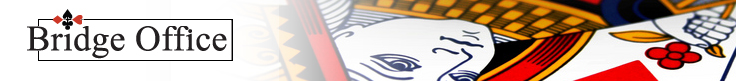 Spel 23
Jammer! Dat is niet het goede antwoord.
Mijn partner opent met 1     .
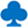 Mijn rechter buurman past.
Wat bied ik met deze hand?
Wij hebben hier een afspraak over.Van twee 4-kaarten, bieden wij altijd eerst de ?
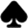 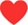 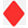 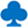 8 Punten
Terug
Vragen menu
Volgende
© Bridge Office – 2025 – Bieden Serie 5
© Bridge Office – 2025 – Bieden Serie 5
[Speaker Notes: Spel 7 fout]
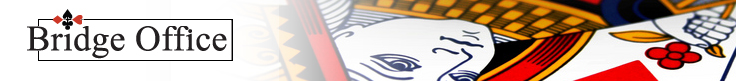 Spel 23
Goed zo!
Mijn partner opent met 1     .
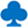 Mijn rechter buurman past.
Wat bied ik met deze hand?
Het juiste antwoord is: 1
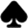 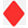 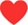 Van twee 4-kaarten, eerst de laagste. Prima!
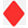 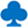 8 Punten
Terug
Vragen menu
Volgende
© Bridge Office – 2025 – Bieden Serie 5
© Bridge Office – 2025 – Bieden Serie 5
[Speaker Notes: Spel 8]
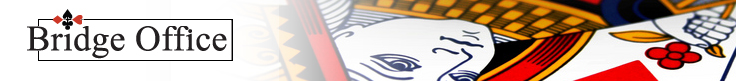 Spel 24
Mijn partner opent met 1     .
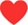 Mijn rechter buurman past.
Wat bied ik met deze hand?
1
1
1
1
1 SA
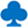 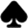 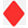 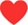 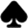 2
2
2
2
2 SA
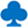 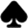 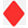 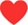 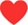 3
3
3
3
3 SA
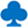 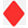 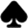 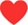 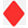 4
4
4
4
4 SA
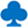 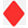 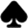 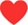 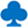 5
5
5
5
5 SA
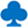 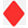 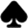 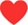 14 Punten
6
6
6
6
6 SA
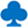 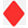 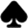 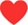 7
7
7
7
7 SA
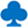 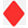 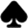 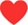 DBL
PAS
RDBL
PAS
DBL
RDBL
Terug
Vragen menu
Volgende
© Bridge Office – 2025 – Bieden Serie 5
© Bridge Office – 2025 – Bieden Serie 5
[Speaker Notes: Spel 7]
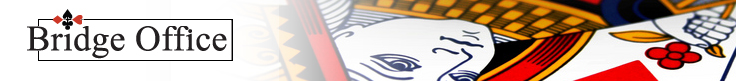 Spel 24
Jammer! Dat is niet het goede antwoord.
Mijn partner opent met 1     .
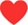 Mijn rechter buurman past.
Wat bied ik met deze hand?
Probeer eens te achterhalen welke 12 punten u partner heeft. En begin met harten aas. En wat als u partner 14 punten heeft?
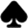 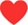 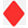 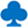 14 Punten
Terug
Vragen menu
Volgende
© Bridge Office – 2025 – Bieden Serie 5
© Bridge Office – 2025 – Bieden Serie 5
[Speaker Notes: Spel 7 fout]
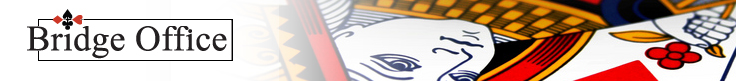 Spel 24
Goed zo!
Mijn partner opent met 1     .
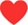 Mijn rechter buurman past.
Wat bied ik met deze hand?
Het juiste antwoord is: 4 SA
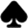 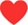 Ja. Azen vragen. Uw tegenstanders hebben maar 1 troef.Uw partner heeft maximaal 4 punten in de harten.De overige punten moeten in de ander kleuren zitten.
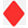 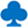 14 Punten
Terug
Vragen menu
Volgende
© Bridge Office – 2025 – Bieden Serie 5
© Bridge Office – 2025 – Bieden Serie 5
[Speaker Notes: Spel 8]
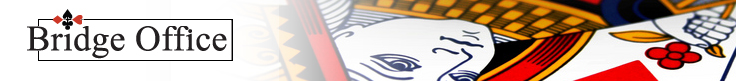 Spel 25
Mijn partner opent met 1     .
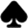 Mijn rechter buurman past.
Wat bied ik met deze hand?
1
1
1
1
1 SA
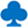 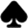 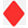 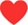 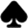 2
2
2
2
2 SA
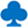 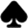 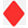 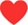 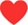 3
3
3
3
3 SA
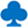 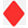 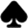 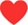 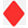 4
4
4
4
4 SA
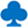 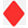 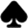 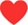 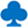 5
5
5
5
5 SA
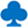 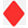 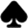 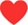 12 Punten
6
6
6
6
6 SA
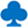 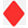 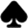 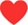 7
7
7
7
7 SA
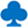 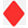 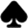 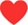 DBL
PAS
RDBL
PAS
DBL
RDBL
Terug
Vragen menu
Einde
© Bridge Office – 2025 – Bieden Serie 5
© Bridge Office – 2025 – Bieden Serie 5
[Speaker Notes: Spel 7]
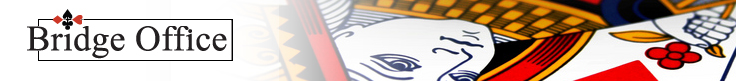 Spel 25
Jammer! Dat is niet het goede antwoord.
Mijn partner opent met 1     .
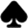 Mijn rechter buurman past.
Wat bied ik met deze hand?
U weet al dat er een manche uit gaat komen. U weet alleen niet welke. Dus ga op onderzoek uit.Niet meteen 3 Sans Atout, maar gewoon volgens afspraak.Met een 4- en een 5-kaart, bieden wij eerst de ?
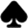 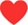 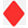 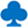 12 Punten
Terug
Vragen menu
Einde
© Bridge Office – 2025 – Bieden Serie 5
© Bridge Office – 2025 – Bieden Serie 5
[Speaker Notes: Spel 7 fout]
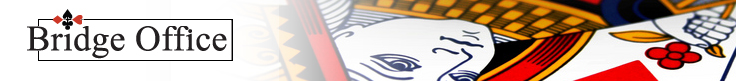 Spel 25
Goed zo!
Mijn partner opent met 1     .
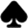 Mijn rechter buurman past.
Wat bied ik met deze hand?
Het juiste antwoord is: 2
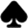 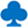 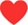 Van een 4- en een 5-kaart, bieden wij eerst de langste.
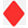 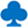 12 Punten
Terug
Vragen menu
Einde
© Bridge Office – 2025 – Bieden Serie 5
© Bridge Office – 2025 – Bieden Serie 5
[Speaker Notes: Spel 8]
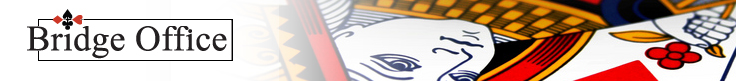 Serie 5 -  Les 2 - Bieden - 1e Bij Bod
Wanneer u geen rood balkje heeft gehad,PROFICIAT!U heeft dan alle 25 vragen goed beantwoord.
Druk op ESC om de deze test af te sluiten.
Terug
Vragen menu
© Bridge Office – 2025 – Bieden Serie 5
© Bridge Office – 2025 – Bieden Serie 5